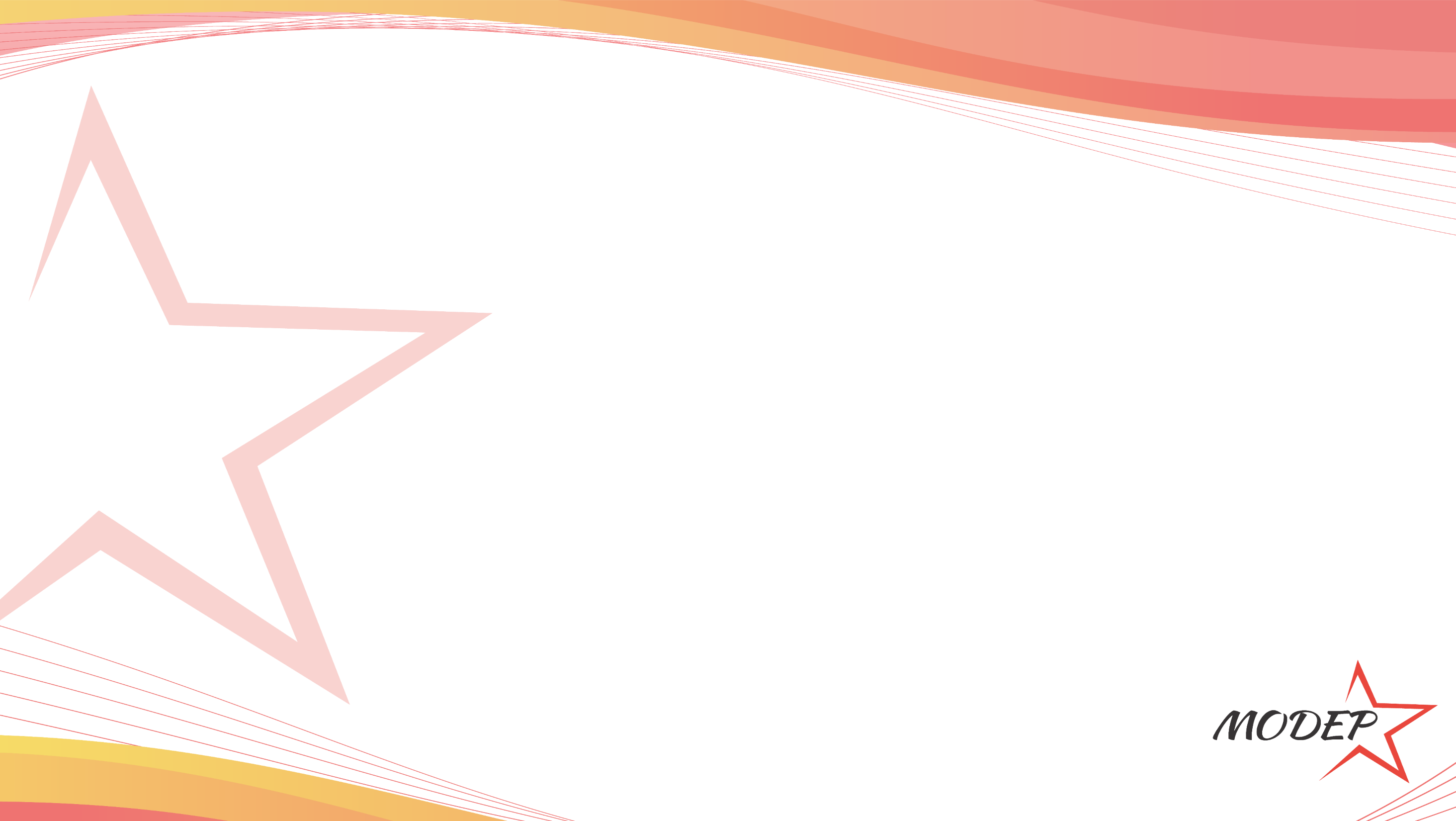 Propuesta de Reforma Tributaria
A qué responde
Su enfoque y sus posibilidades
Temas a tratar
Contexto
Elementos centrales de la reforma
Críticas desde la derecha
Críticas desde otros sectores
Crisis del capitalismo/imperialismo
Cambio de hegemonía imperialista / creciente peligro de guerra imperialista
prepandemia
2008
pandemia
postpandemia
2021
2020
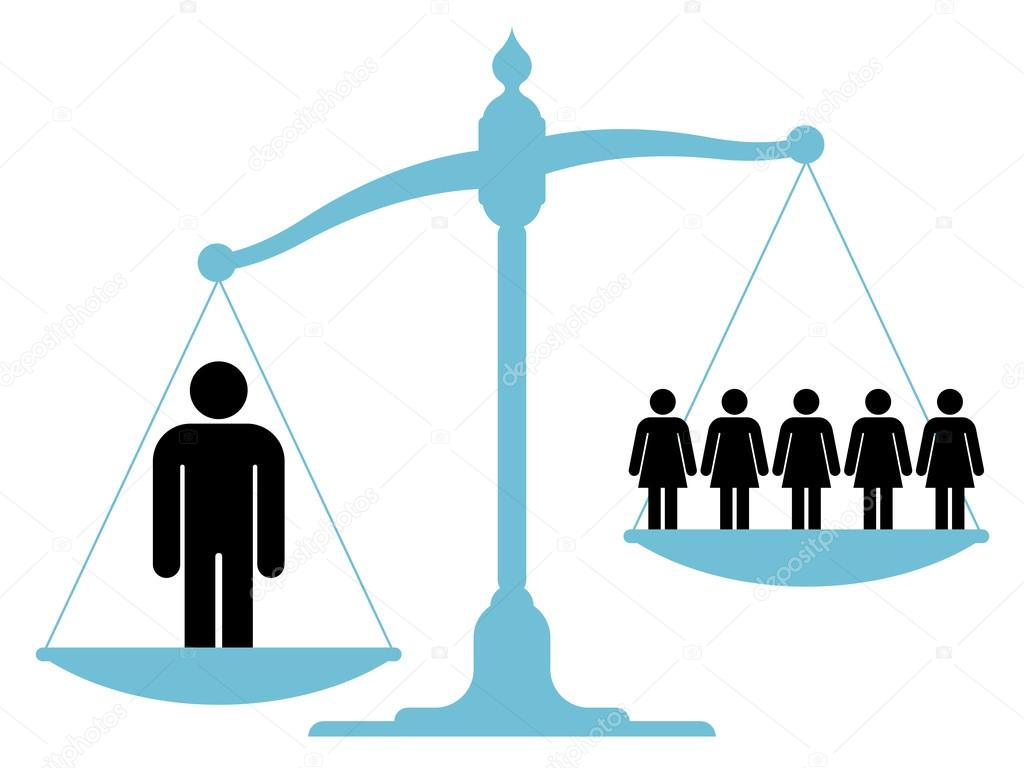 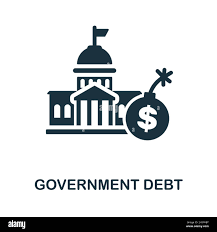 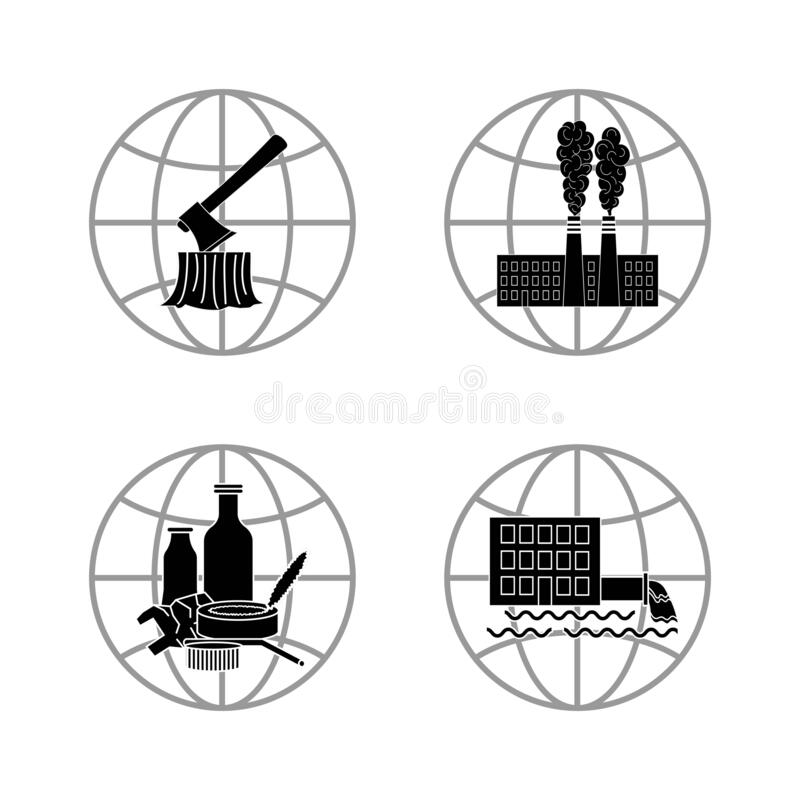 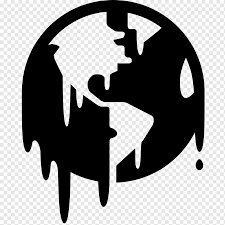 Desigualdad
creciente
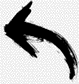 Deuda pública
Crisis
ambiental
Cambio
climático
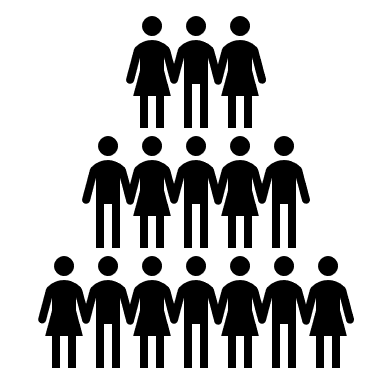 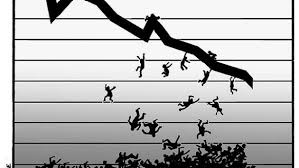 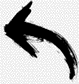 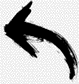 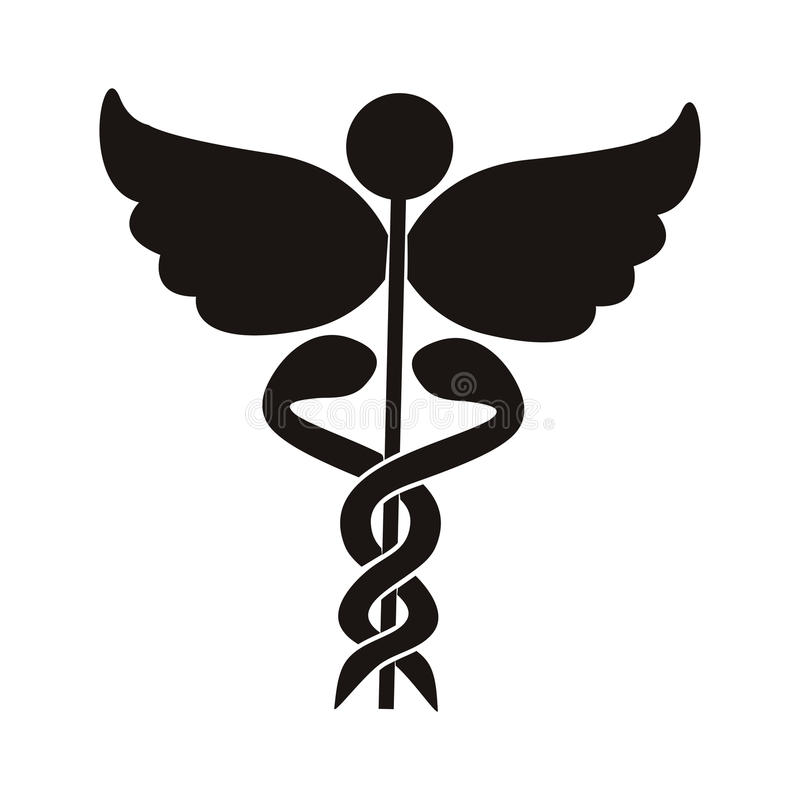 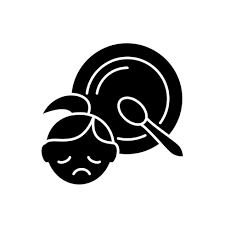 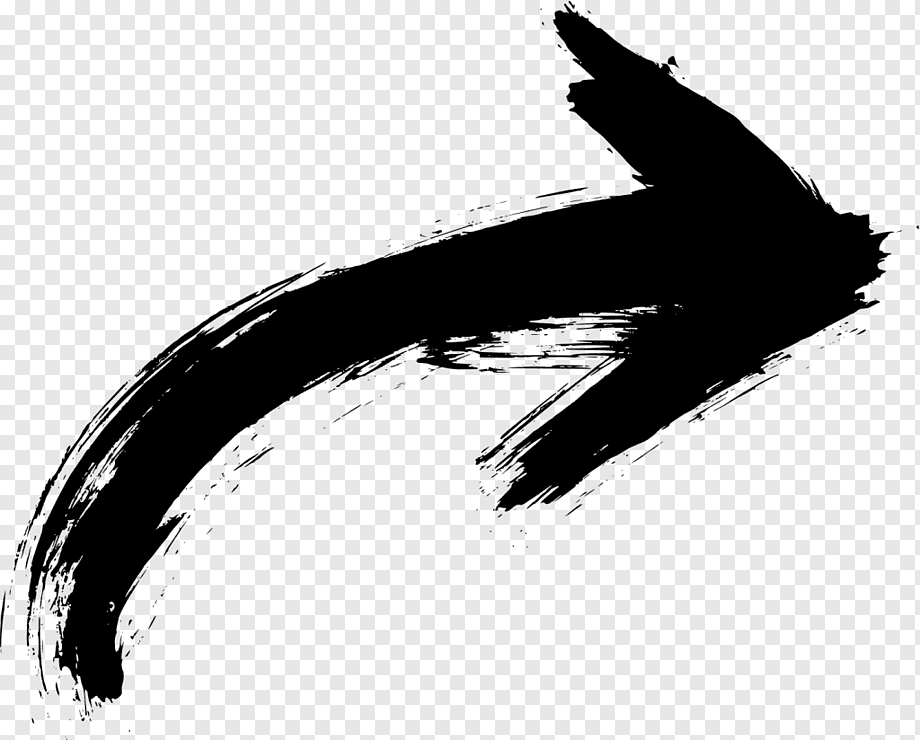 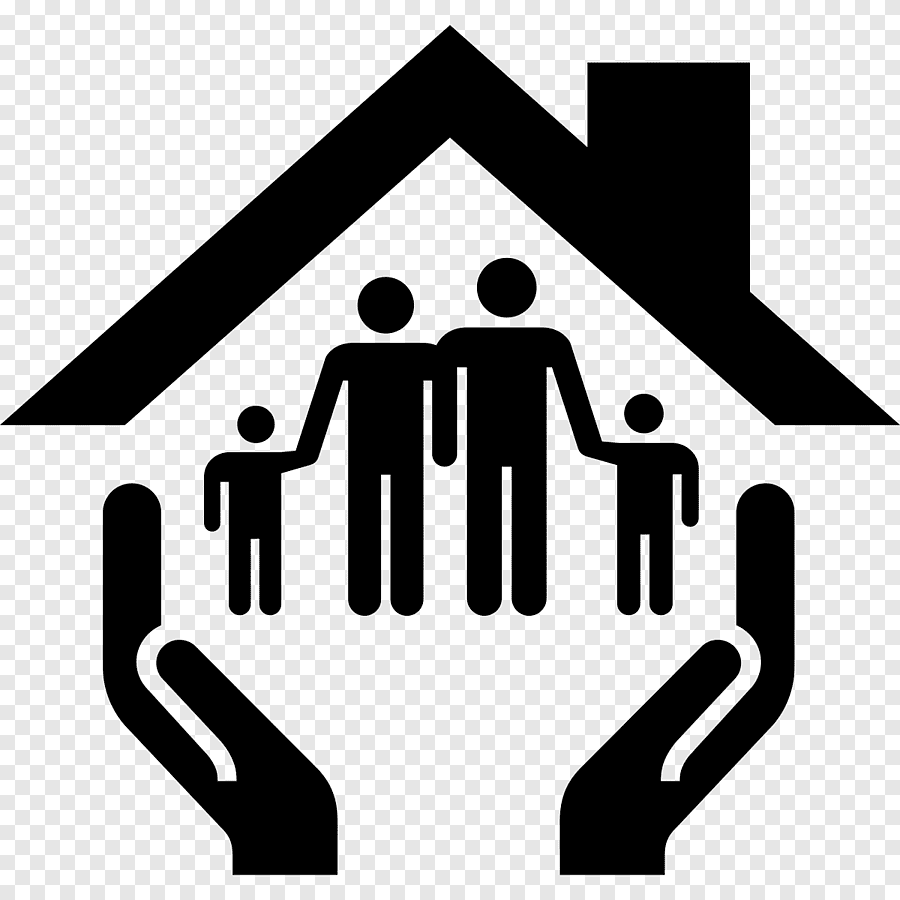 Crisis económica
Crisis de la
Democracia (liberal)
Salud
Crisis
alimentaria
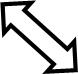 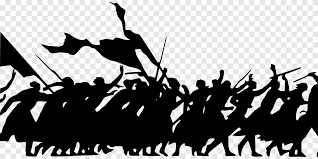 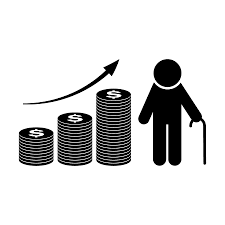 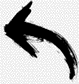 Seguridad
social
Creciente lucha de los pueblos
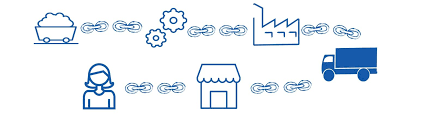 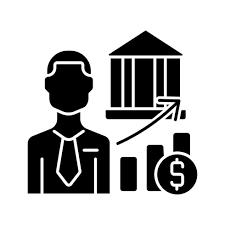 Pensiones
Interrupción y reconfiguración de las cadenas globales de valor
Mercado de capitales
Elementos centrales de la reforma
Progresivo
Quienes pagan los impuestos 
*Reducir excenciones
*Pago de multinacionales y grandes empresas
*Empresas con presencia significativa
*Zonas francas
*Renta (más allá de los salarios)
Elementos centrales de la reforma
Ambiental “impuestos verdes”
*Plásticos de un solo consumo
*minero energético

Saludables
*Bebidas azucaradas
*Ultraprocesados
Críticas desde la derecha
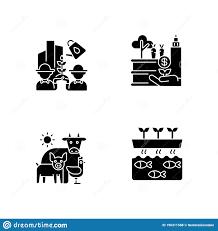 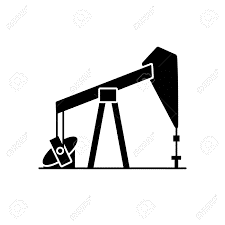 ¿Cómo conseguir los recursos?
Mayor producción nacional con valor agregado
Colombia como plataforma de inversión imperialista
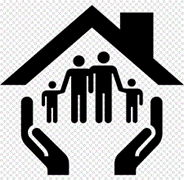 Extractivismo
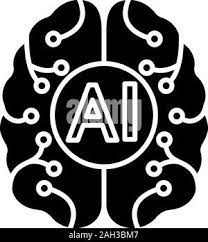 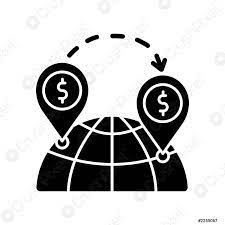 Ampliación de la protección social
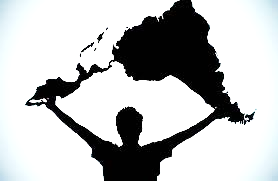 VS.
Mayor tributación para la inversión social y productiva
Afecta la inversión de capital y la generación de empleo
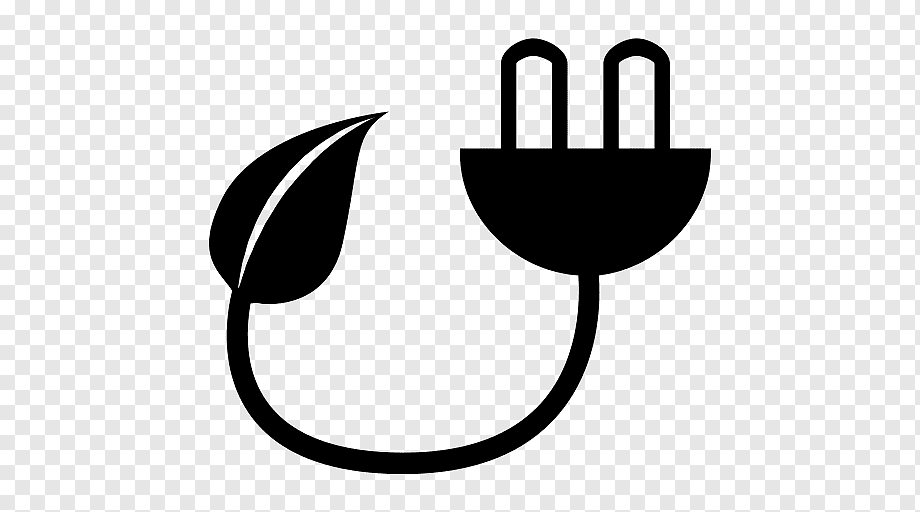 Economía digital
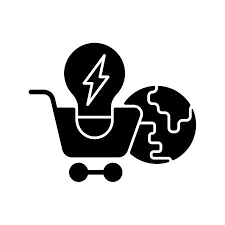 ¿Un modelo productivo con mayor énfasis en desarrollo nacional y LA?
Sentar bases para la transición energética
Comercio y consumo
¿Cómo y dónde invertirlos?
Críticas otros sectores
Responde a los temas asociados al ingreso pero no a la vulnerabilidad respecto a la diversidad (etnia, género, discapacidad)
*Información
Economía del cuidado
Otras economías (economía popular, economías propias, economía campesina)